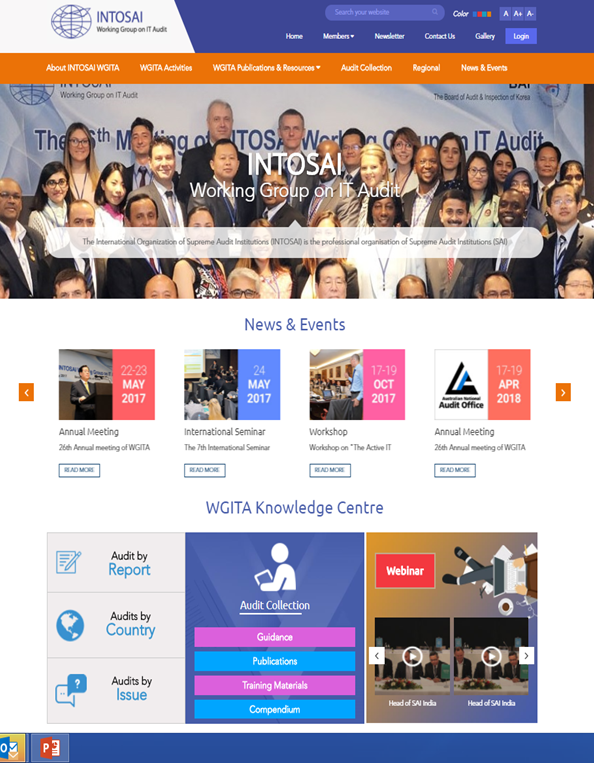 Revamped Wgita website – first look
[Speaker Notes: NOTE:
To change the  image on this slide, select the picture and delete it. Then click the Pictures icon in the placeholder to insert your own image.]
New INTOSAI Portal
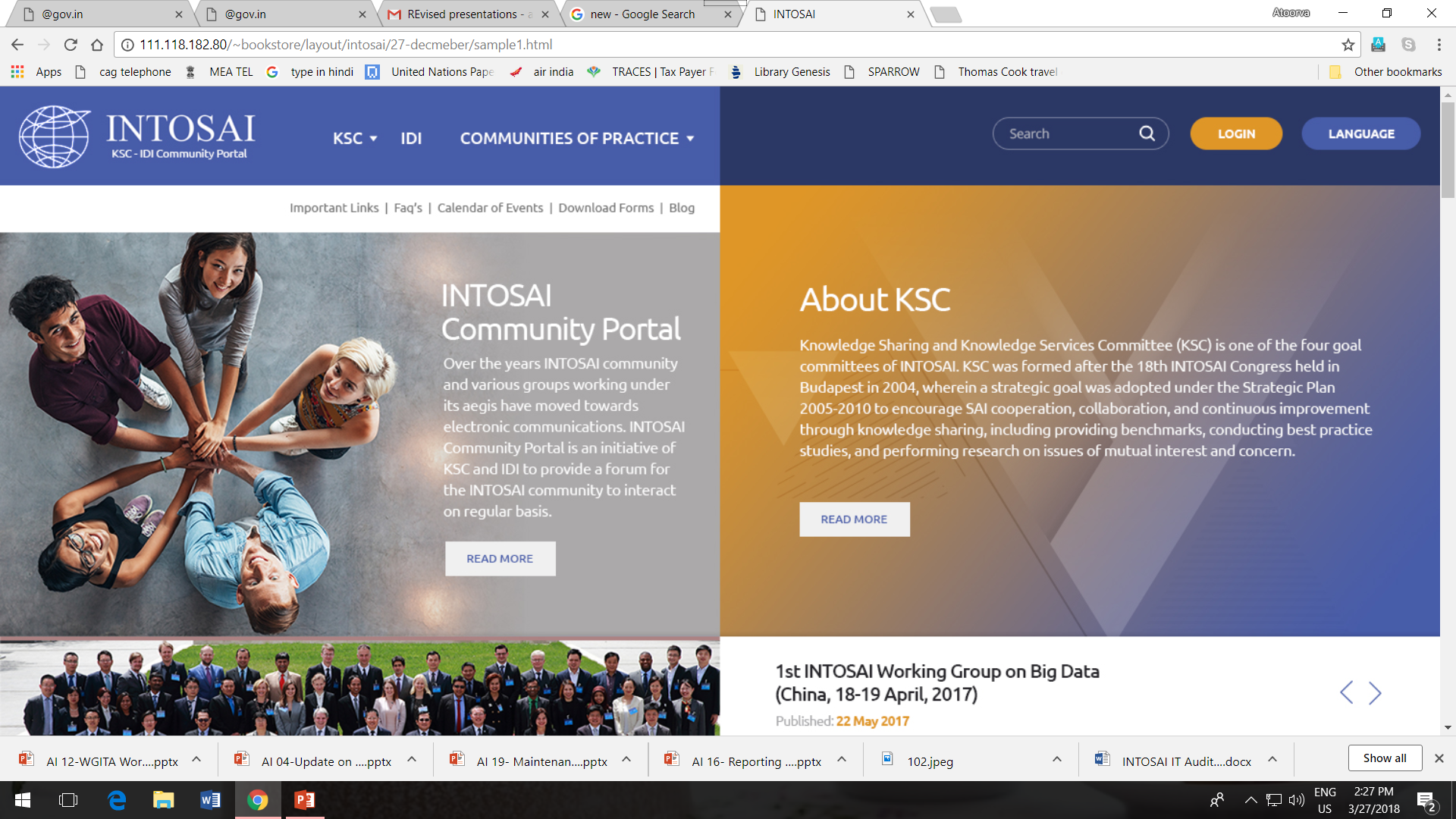 SAI Malaysia managed WGITA website till now 
Websites of all Working Groups of Knowledge Sharing Committee to be part of revamped INTOSAI Community portal
Salient Features of INTOSAI Portal
Revamped portal
Earlier Portal
Single Login 
Single point of access for knowledge sharing
Consolidate webpages  of all Working groups
Portability across devices
Available in all INTOSAI languages
Community of Practice with added features
Multiple 3rd Party utilities used
WG websites were not part of portal
Smartphone portability was unavailable 
Only in English
Salient Features of INTOSAI Portal
Earlier Portal
Revamped Portal
Library had restriction on formats of documents
Auditor Centric
Questions & Answers
Best Practices
Audit report databases
Article from Heads of SAIs
Enriched Library
Blogs and Chats
In-built Video Conference facility with facility for recordings
Salient Features of WGITA Website on Portal
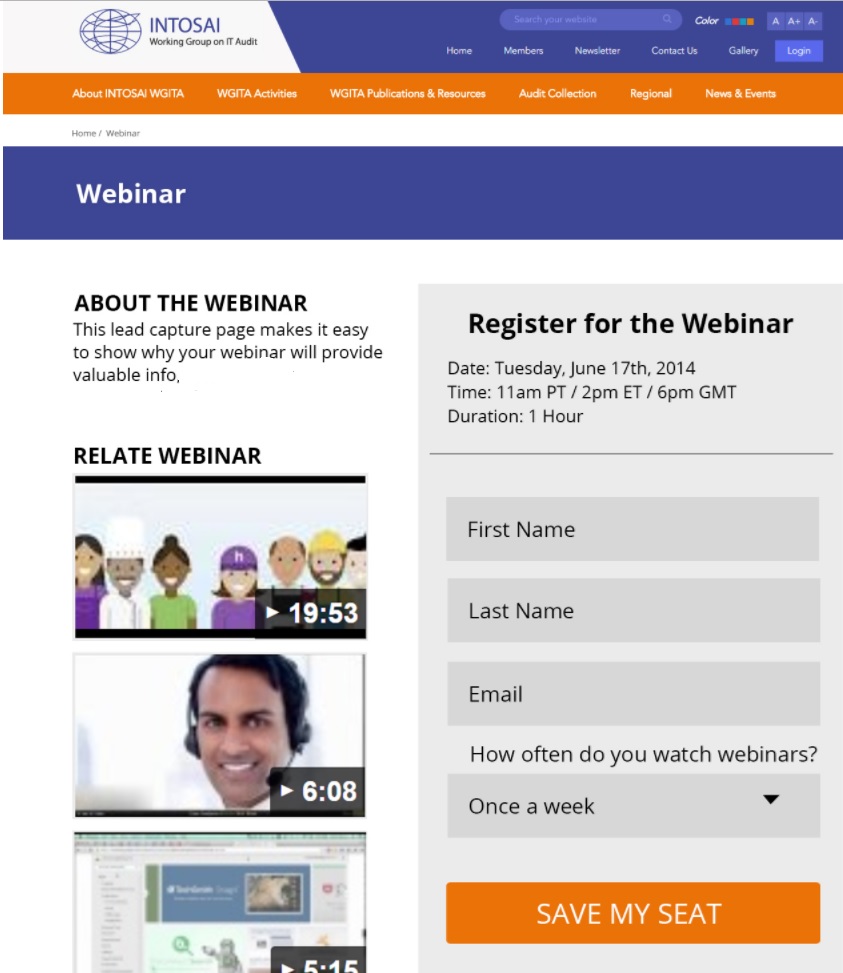 Access features (except Webinar) without registration
Section on Knowledge Centre
Database of Audit Reports
Guidance
Publications and Compendium
Webinar
Multilingual
Community of Practice for WGITA members
WGITA website first look
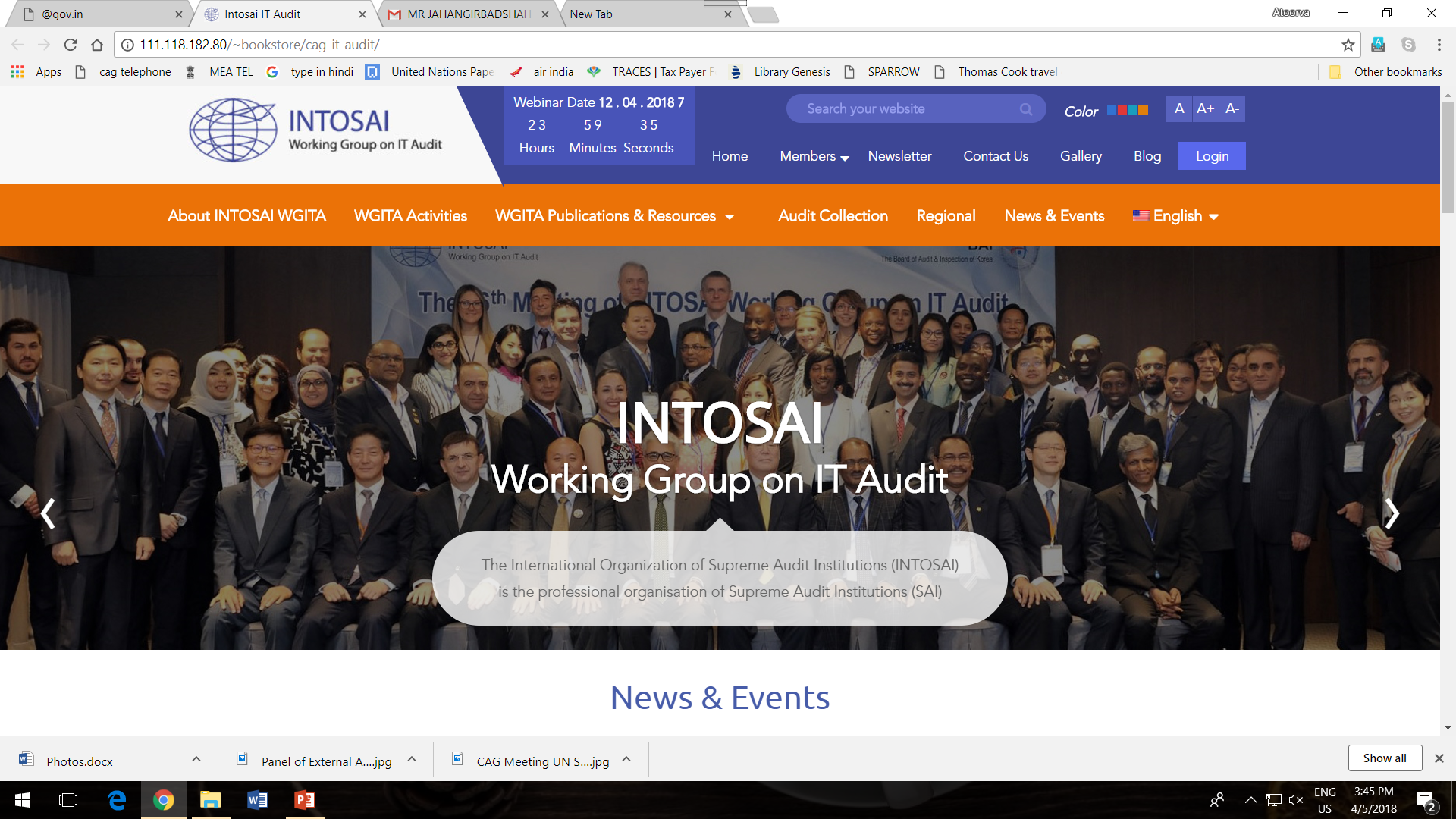 Thank You